Fundamentals of Computing
Lec 2
How we add
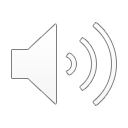 1
Overall structure of this course
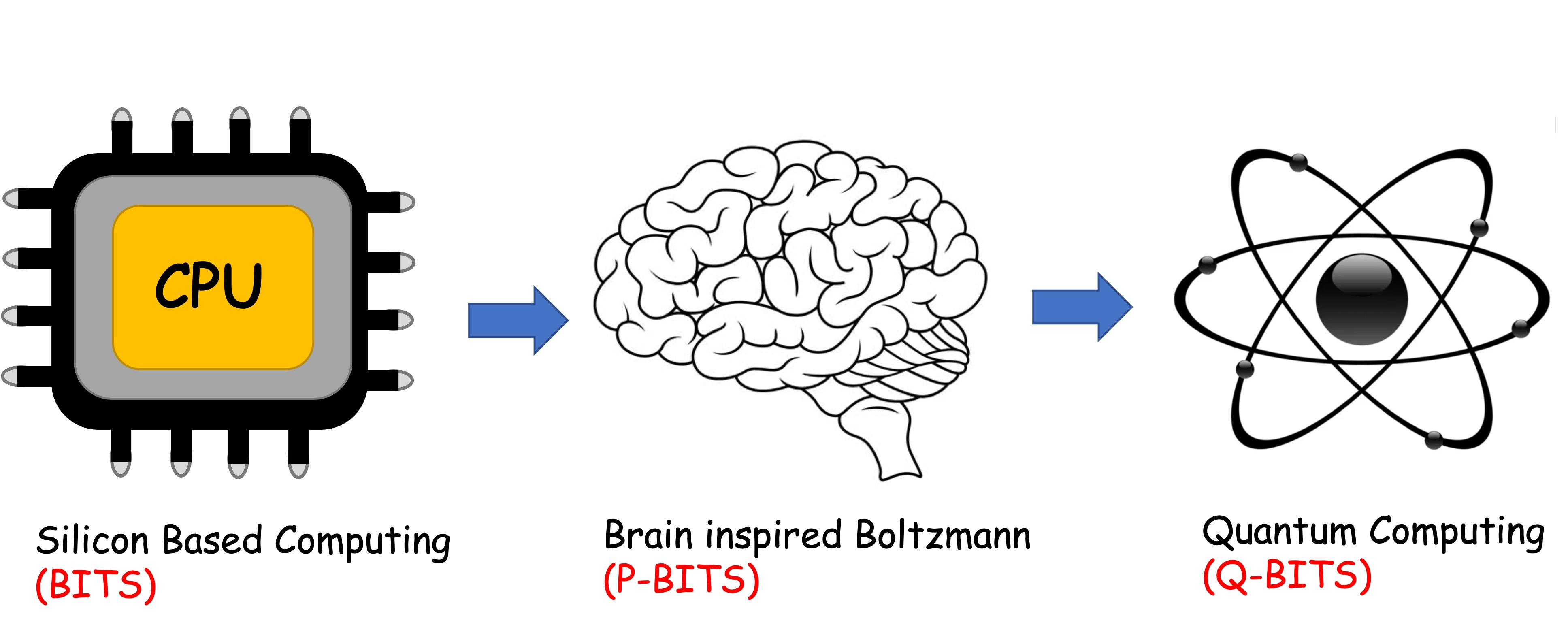 Analog Computing in Carbo

How we train (Supervision)
Physics of Neurons (Boltzmann)
How we learn (time sampling)
Optimizing and Classifying
Transition Theory & Inferencing
Quantum Computing in Magneto

Quantum Spins and Hardware
Quantum Physics
Entanglement and Superposition
Quantum Search and Annealing
Quantum Gates and Factorization
Digital Computing in Silico

How we compute (algorithms)
How we add (Gates)
How we add quickly (CMOS)
Energy cost
How we fix errors
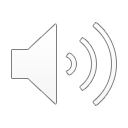 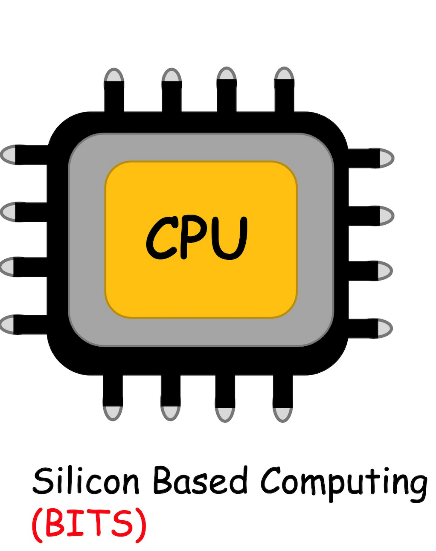 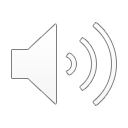 Neuron
Synapse
W.x 

How to add?
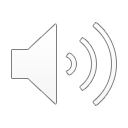 2A. Elementary gates for addition
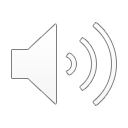 99 + 55 = ?
1. Encoder
9  1001,   5 0101
 
2. Processor 
Col1: 9 + 5 = 14 (store 4 carry 1)
Col2: 9 + 5 = 14 + 1 = 15
Answer: 154  10011010

3. Decoder 
10011010  154

4. Memory 
Instruction sets (how to add), address, data upload/download 

5. Clocks for synchronizing

6. Multiplexers for routing and Programmable Logic
1
1
99 
+ 55
154
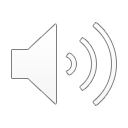 6
To control these operations, 
we need gates
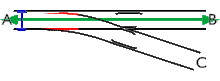 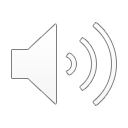 7
Simple gate: an inverter
1-input 1-output
in
out
out
in
NOT
0
1
1
0
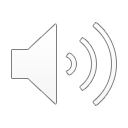 8
2-input Logic Gates
OR
AND
0
0
0
0
0
0
A
A
A⋂B
A U B
0
0
1
1
0
1
B
B
1
1
0
0
0
1
A ⋂ B
A
B
A
B
A U B
1
1
1
1
1
1
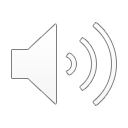 9
2-input 1-output Logic Gates
0
0
0
0
0
0
0
1
1
0
0
0
1
1
1
0
1
1
NAND (A ⩃ B)
XOR (A ⨁ B)
NOR (A ⩂ B)
1
1
1
0
0
0
0
1
1
1
1
1
1
1
1
0
0
0
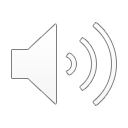 10
Other Logic Gates
Exchange




Fanout/
Copy
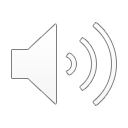 11
Quantum Logic Gates
Hadamard
(Quantum Superposition)
Boolean does not allow mixtures
(it’s either-or)
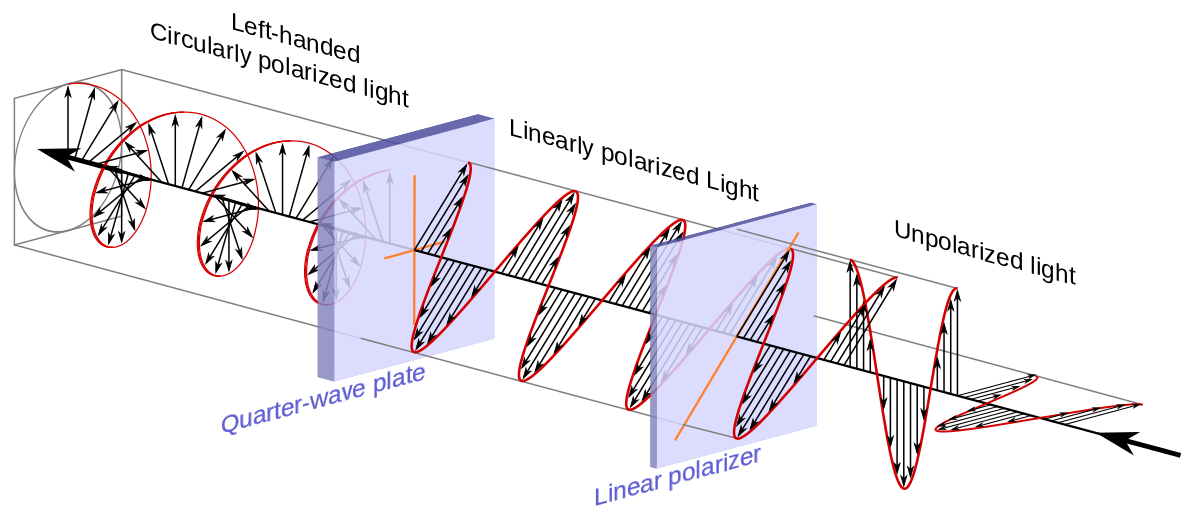 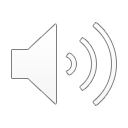 12
Quantum Logic Gates
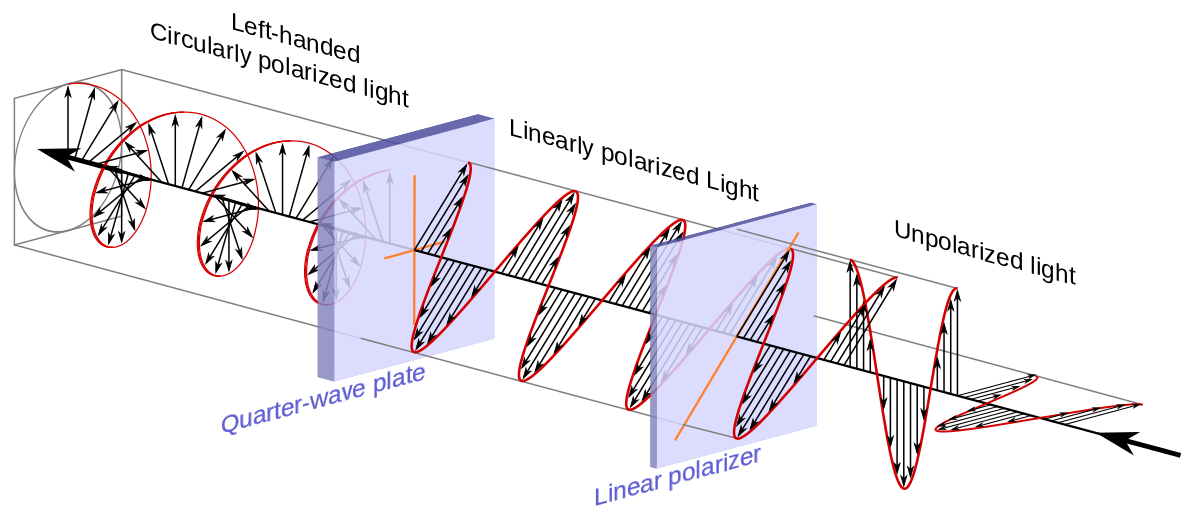 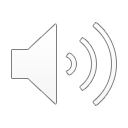 13
Quantum Logic Gates
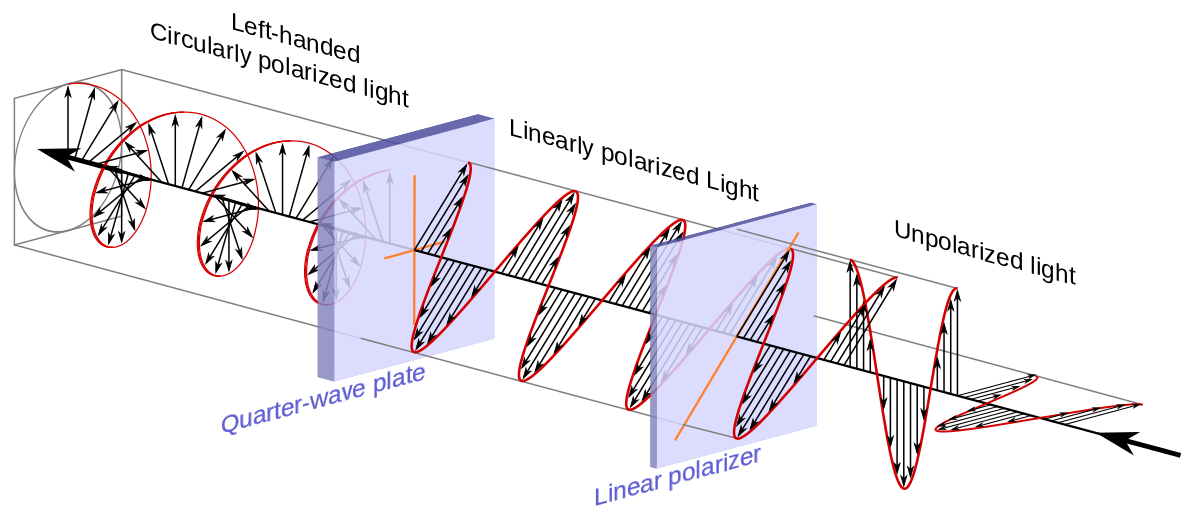 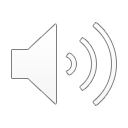 14
Classical Logic Gates
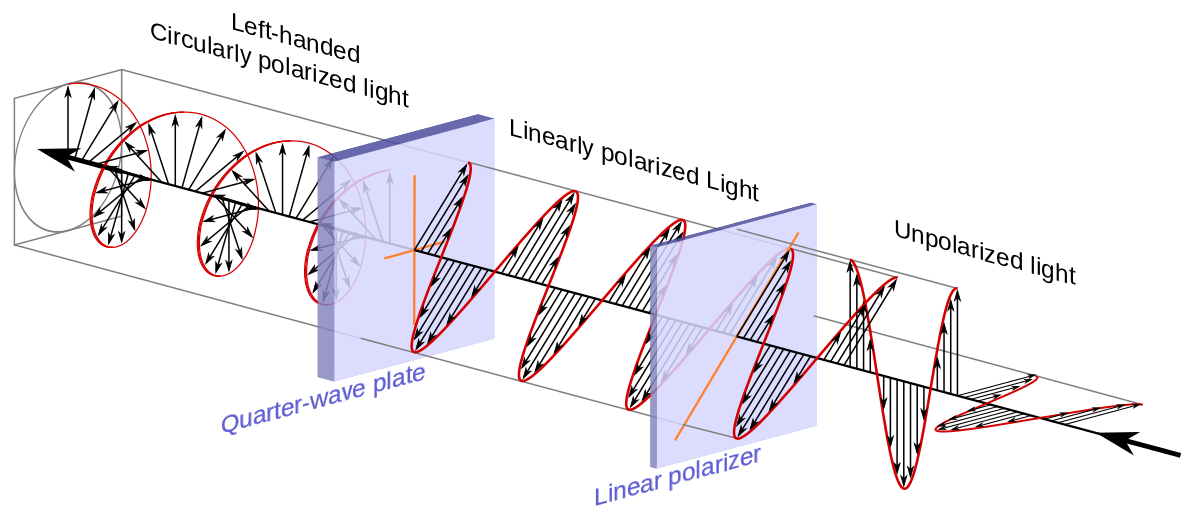 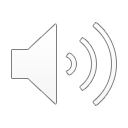 15
Quantum Logic Gates
Hadamard
(Quantum Superposition)
Boolean does not allow mixtures
(it’s either-or)
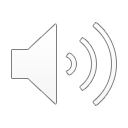 16
Quantum Logic Gates
Hadamard
(Quantum Superposition)



Reversible Gate
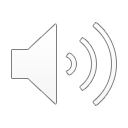 17
Irreversible gates
It is not reversible because you are
discarding information from input to output !!
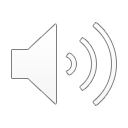 18
Reversible gates
It is not reversible because you are
discarding information from input to output !!
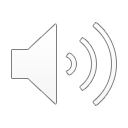 19
How many flavors of logic gates do we need?
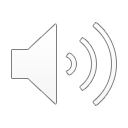 20
To be Universal
Must generate
a NOT
A
A
Must block an
input (e.g. A)

Here output ignores A
A
Only
Dep on
B
B = 0 or 1
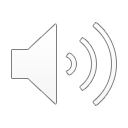 21
NAND is universal
A
A
A
B
NAND
NOT
AND = NOT(NAND)

B=0, output = 1 independent of A (blocks A)
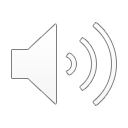 22
NAND is universal
A
B
A
A
NAND
A OR
B
B
B
A OR B = [A ⩃ B]

Come Rain or Shine = Not(rainless and shineless)
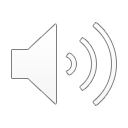 23
2B. Binary representation
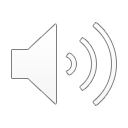 24
Write down truth table

Write in terms of known gates
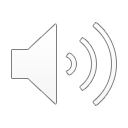 25
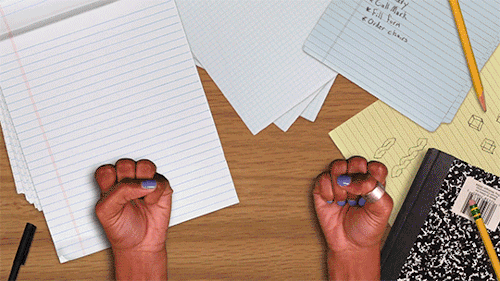 0
1
2
3
4
5
6
7
8
9
1
1
0
1
2
3
4
5
6
7
8
9
0
0
0
0
0
0
0
0
0
0
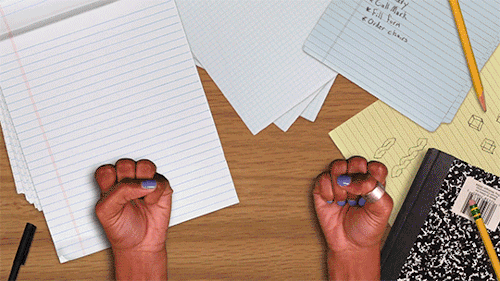 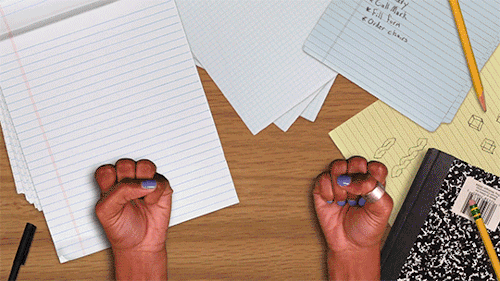 0
1
2
3
4
5
6
7
8
9
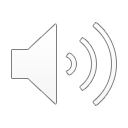 10 finger counting
1234

= 1 x 103 + 2 x 102 + 3 x 101 + 4 x 100
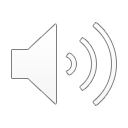 27
(10 finger to 2 finger logic)
7 =  0111

	= 0 x 23 + 1 x 22 + 1 x 21 + 1 x 20
MATLAB
5 =  0101
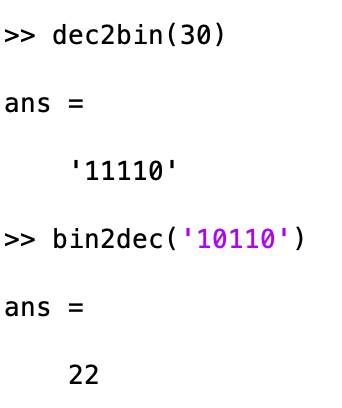 12  =  1100
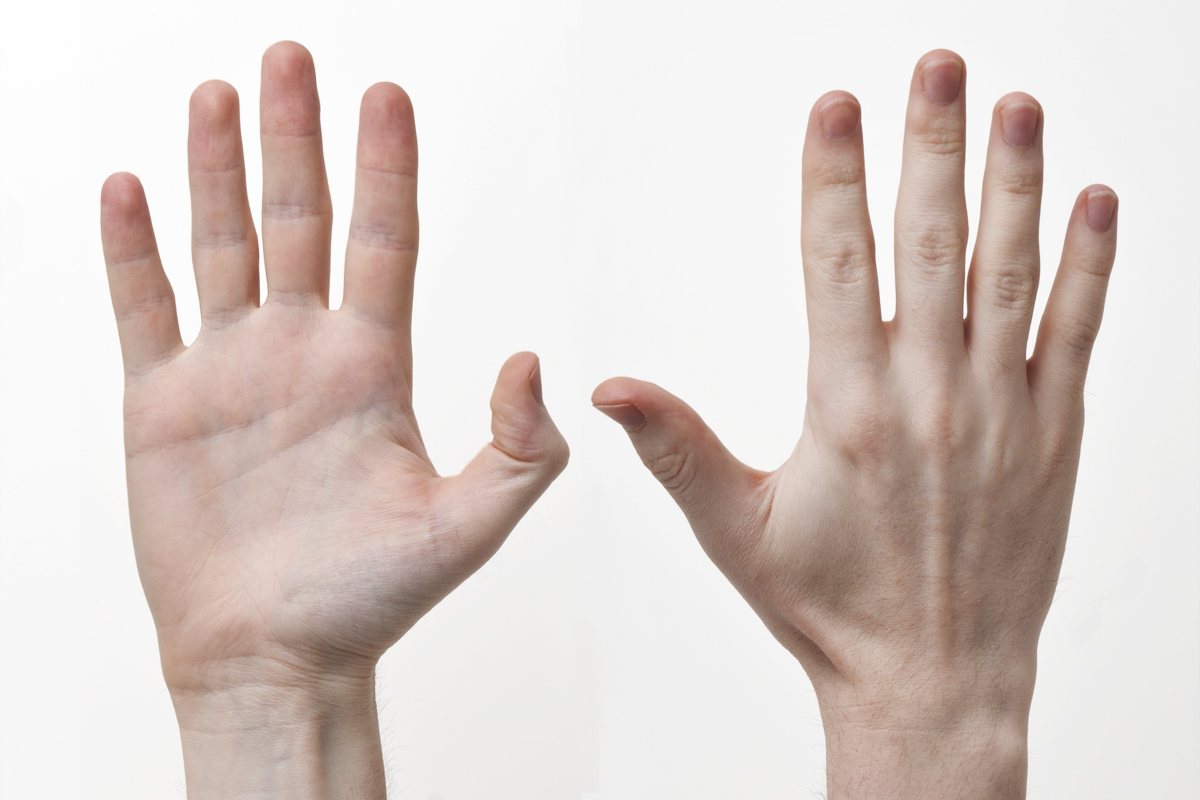 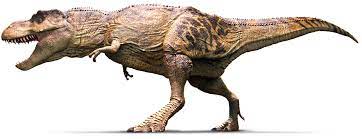 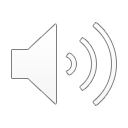 28
10 finger addition
1 2 3 4 
+ 2 1 5 7
-----------
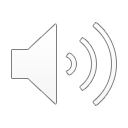 29
4 Bit Adder
7   =  0  1  1  1
5   =  0  1  0  1
1  0
12  =
1
1   1
1   0
2 = 10
2 = 10
3 = 11
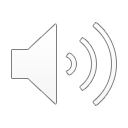 1 = 01
30
Half-Adder
A
CARRY = AND = A ⋂ B
0
0
0
B
0
1
0
SUM = XOR = A ⨁ B
1
0
0
A
B
CARRY
SUM
1
1
1
0
0
1
1
1
1
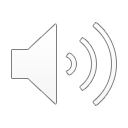 0
2
31
Full-Adder 
(include previous carry
as extra input)
A
Sum
S
B
Carry
Cout
Cin
S = A + B + Cin
Cout = (A ⋂ B) U (B ⋂ C) U (A ⋂ C)
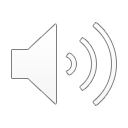 32
2 Bit Adder
Cin
A
SUM = A XOR B
            XOR Ci
B
CARRY = 
(A ⋂ B)U(B ⋂ Cin)U(A ⋂ Cin)
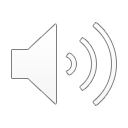 32 Bit Adder
+
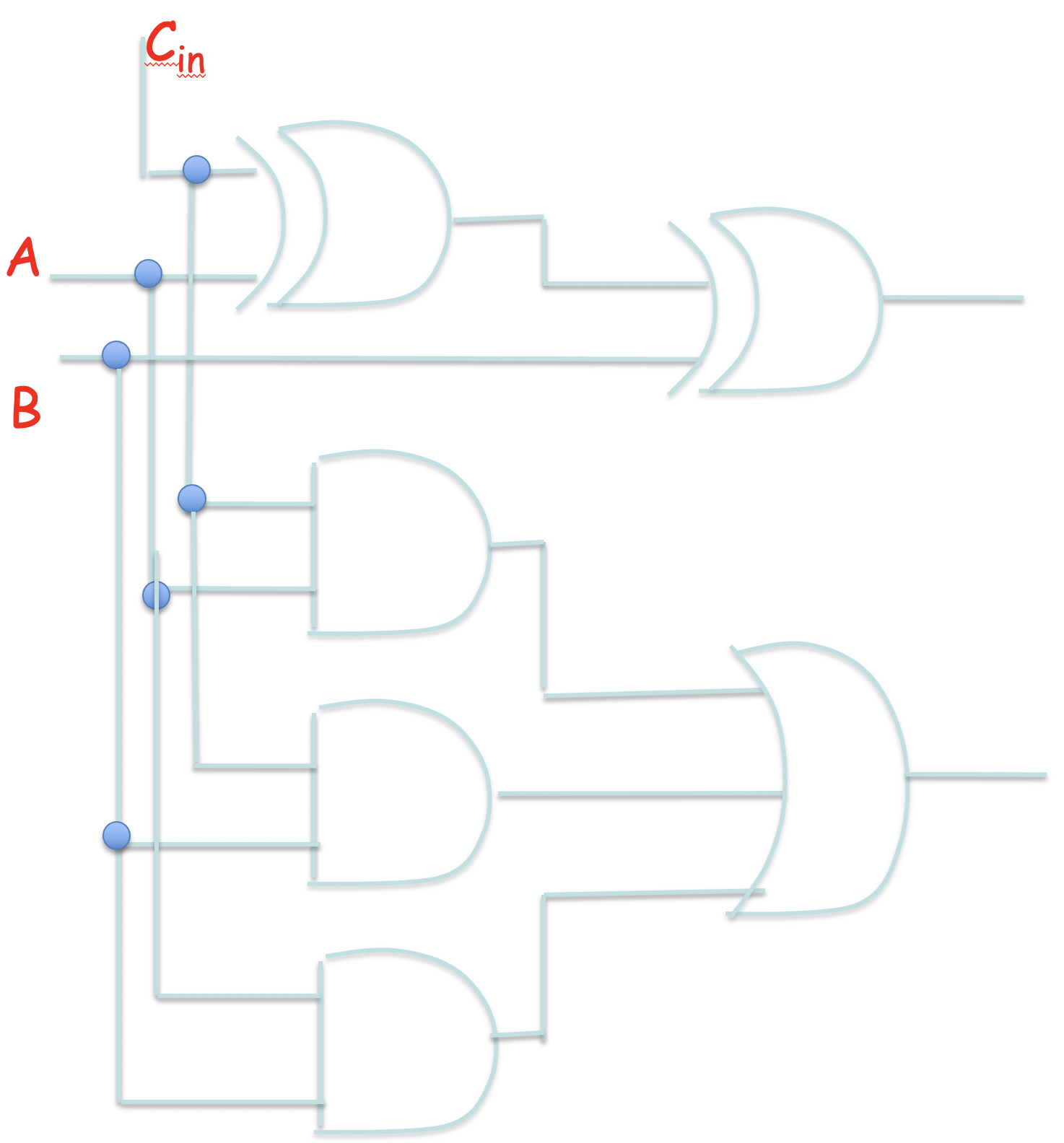 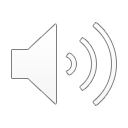 https://www.youtube.com/watch?time_continue=818&v=wvJc9CZcvBc&feature=emb_logo
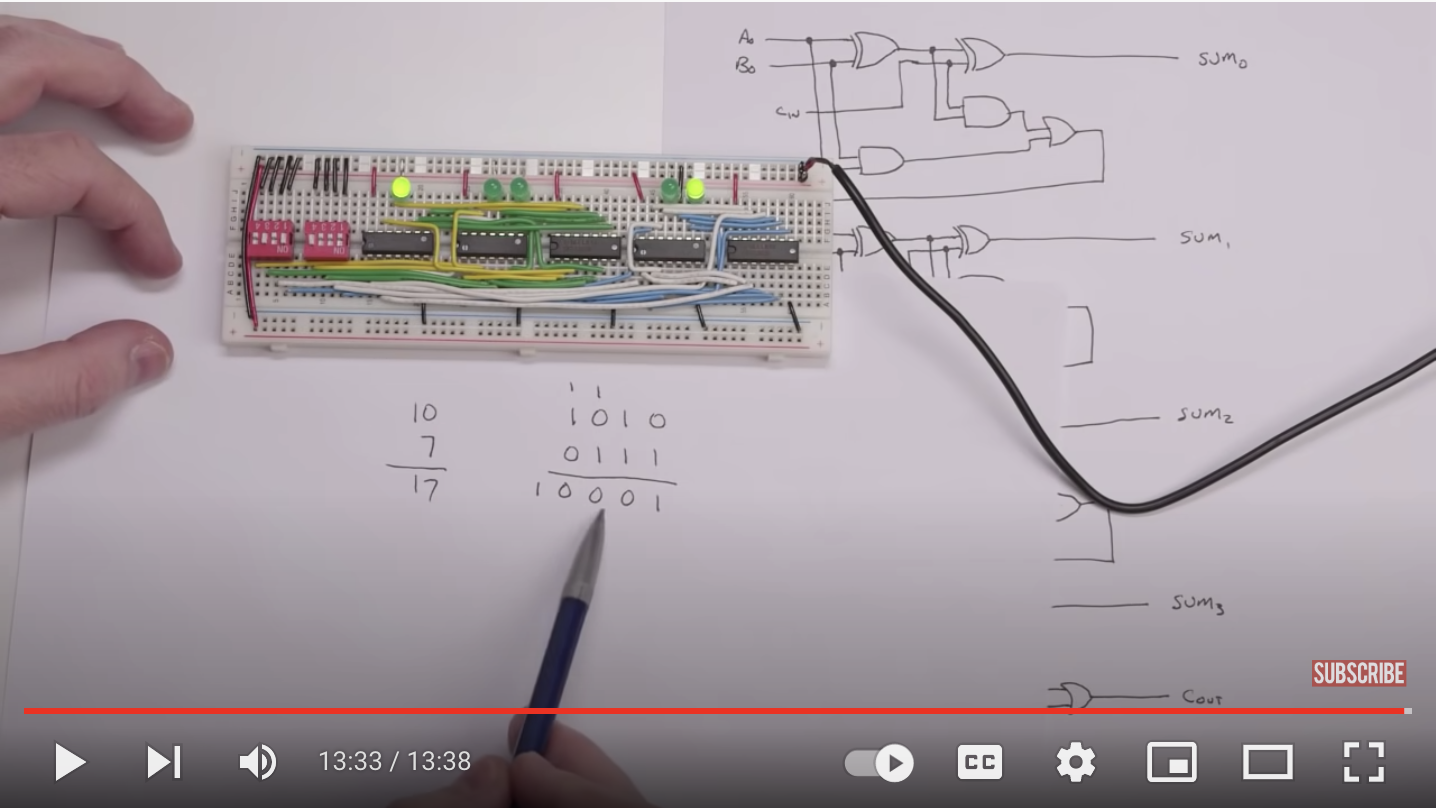 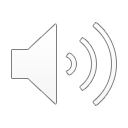 2C Signed addition (Negative numbers)
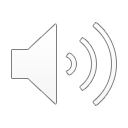 Designate a bit as ‘sign bit’
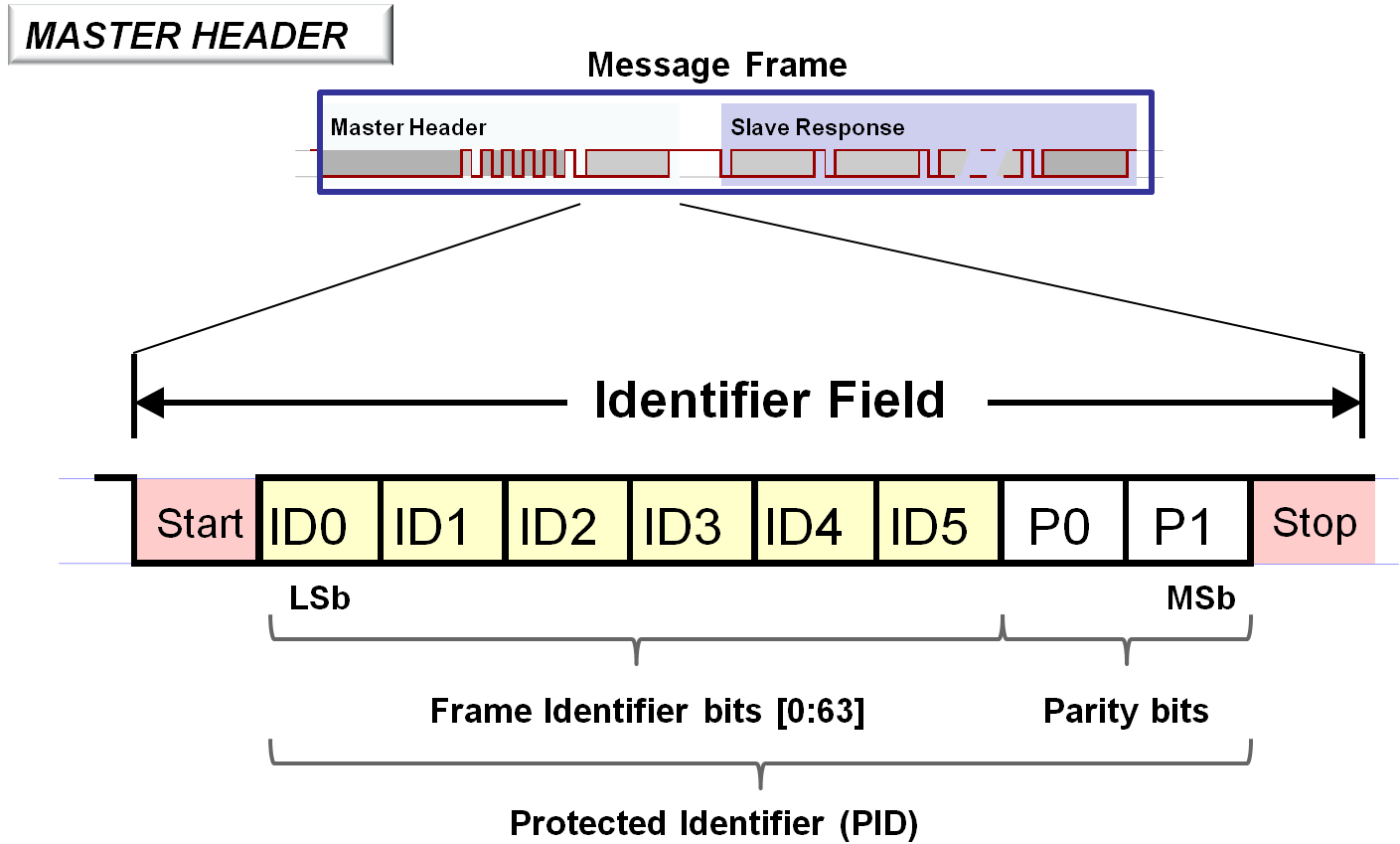 28 = 00011100
-28 = 10011100 ????
No because sum does not give 00000000 !!!
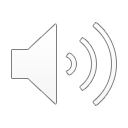 https://microchipdeveloper.com/lin:protocol-dll-lin-message-frame
28 = 00011100
TO GET NEGATIVE of ABCDEFGH, 
WE NEED TO SUBTRACT FROM 0
00000000
-ABCDEFGH
SINCE WE DROP 9TH BIT, WE MIGHT AS WELL DO
100000000
 -ABCDEFGH
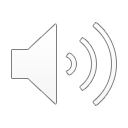 But 100000000
=        11111111 + 1
AND

   11111111
 -ABCDEFGH

IS SIMPLY FLIPPING DIGITS OF ABCDEFGH

e.g. 1-0 = 1
       1-1 = 0
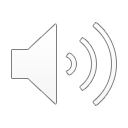 THUS TWO’S COMPLEMENT:FLIP AND ADD 1

(1st DIGIT 0 means +, 1 means -)
-28 = 11100011+1
       = 11100100
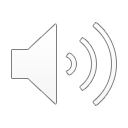 TO READ
Just binary  decimal, except first unit is subtracted
11100100
- 27 x 1 + 26 x 1 + 25 x 1 + 24 x 0 + 23 x 0 + 22 x 1 + 21 x 0 + 20 x 0

= -128 + 64 + 32 + 0 + 0 + 4 + 0 + 0 = -28
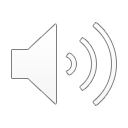 TO FLIP BACK
DO TWOS COMPLEMENT AGAIN
LEFTMOST BIT is still sign
00011011+1
= 00011100
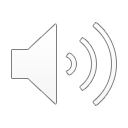 32 Bit 
Signed 
Adder
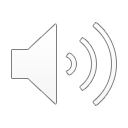 43
Aside: Digital Multiply
11010 
				X          1111
				  -----------
  					11010
				        11010
				      11010
			              11010
				  -----------
COPY & SHIFT
+
101110110
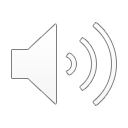 44
Multiply
11010 
				X         1001
				     -----------
  					11010
				      00000
				    00000
			             11010
				   -----------
COPY
NO COPY
+
101110110
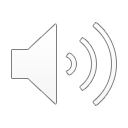 In practice, Booth algorithm to minimize copies
45
2D. 
Interfaces and Routing:

Encoder-Decoder
MUX-DEMUX
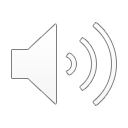 46
OK, so we know how to add in binary.
But how do we convert between decimal 
& binary in the first place?

And how do we send multiple answers
on the same line without blowing up
I/O ports?
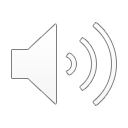 47
Encoder: 2n inputs, n outputs
Decimal to binary
0
0
1
2
3
Enable
0
0
D0
0
1
2
3
0
1
A
1
D1
1
0
1
2
3
B
0
2
D2
1
0
1
2
3
3
D3
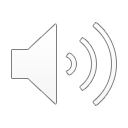 1
48
Encoder: 2n inputs, n outputs
Enable
D0
A
D1
B
D2
A = D2 + D3 = NOT(XOR(D0,D1)) 
 
B = D1 + D3

OR GATES
D3
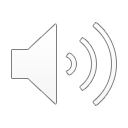 49
Decoder: n inputs, 2n outputs
(Assign each 3 bit address to a
different line
e.g. Binary to Decimal)
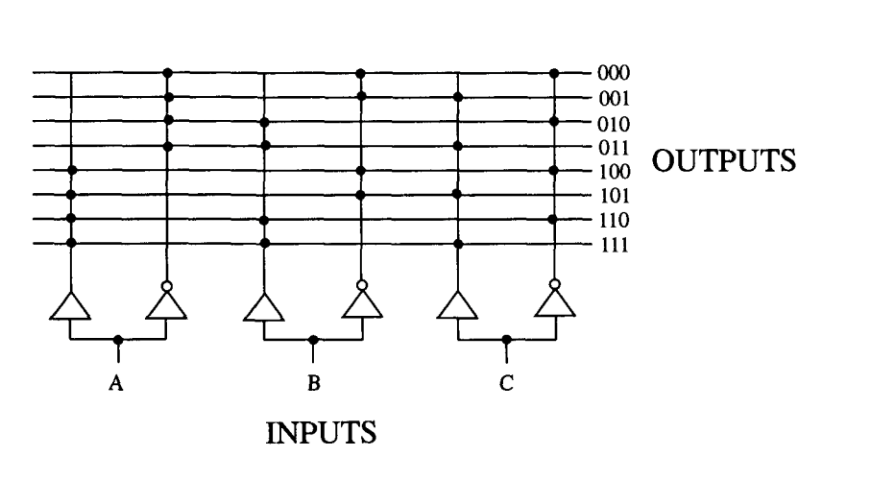 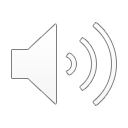 50
Decoder: n inputs, 2n outputs
(Convert Decimal into code
Identifies each A-B possibility)
Enable
D0
A
D1
B
D2
D0 = A NOR B = NOT(A) AND NOT(B)
D1 = NOT(A) AND B 
D2 = A AND NOT(B)
D3 = A AND B
D3
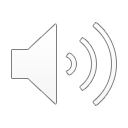 51
AND GATES
Multiple inputs-outputs 
(n vs 2n)
Encoders vs Decoders

What if we have only 1 output line?
MUX/DEMUX
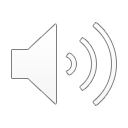 52
2x1 and 4x1 Multiplexer
(Selector – 1 output)
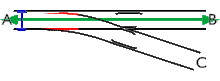 S1
S0
Control S
A
A
B
F
F
C
B
D
(S0,S1) = (0,0), F=A
	   (0,1), F=B
	   (1,0), F=C
               (1,1), F=D

F = S0.S1.A + S0.S1.B + S0.S1.C + S0.S1.D
S=0, F=A
S=1, F=B


F = S.A + S.B
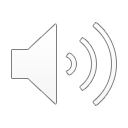 53
2x1 and 4x1 Multiplexer
(Selector – 1 output)
S1
S0
A
B
F
C
D
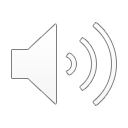 F = S0.S1.A + S0.S1.B + S0.S1.C + S0.S1.D
54
8 x 1 Multiplexer				DEMUX
S1
S0
S2
S1
S0
S2
D0
D1
D0
D2
D1
D3
D2
F
D4
D3
F
D5
D4
D6
D5
D7
D6
D7
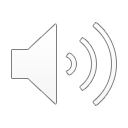 55
8 x 1 DEMUX
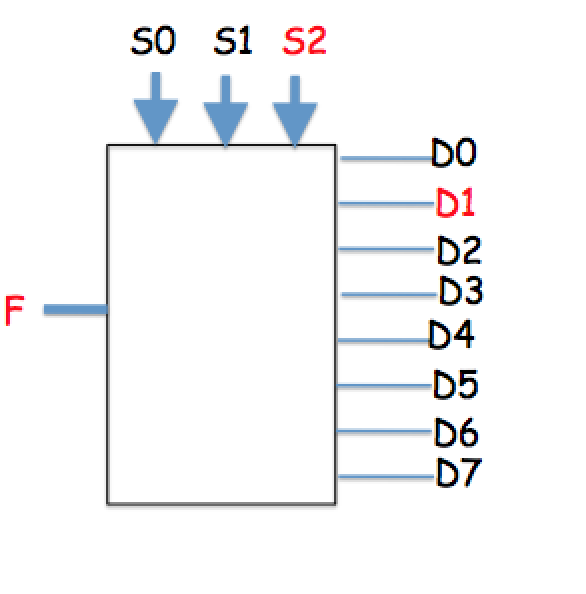 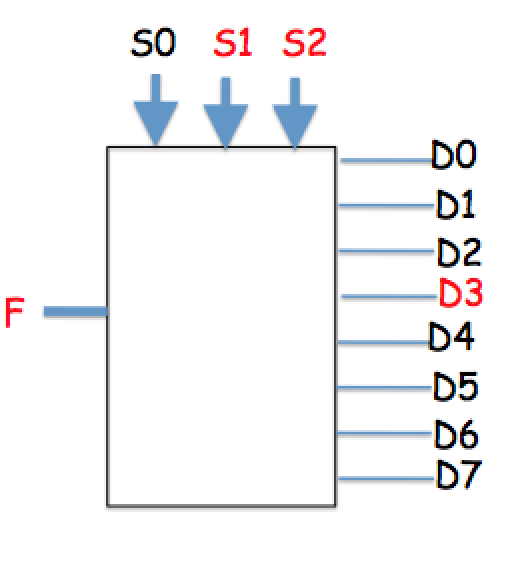 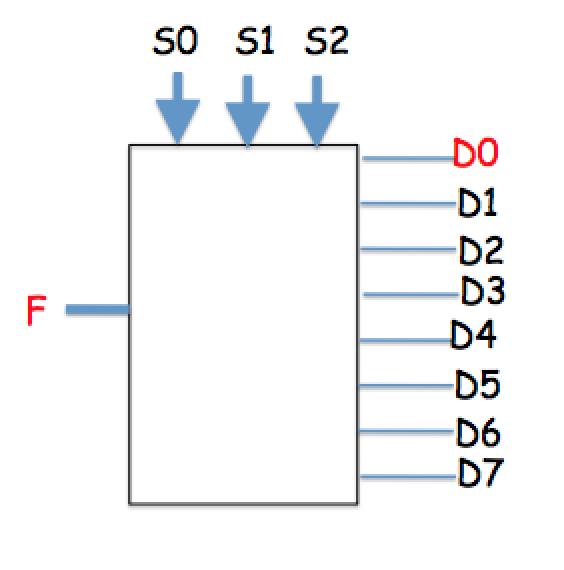 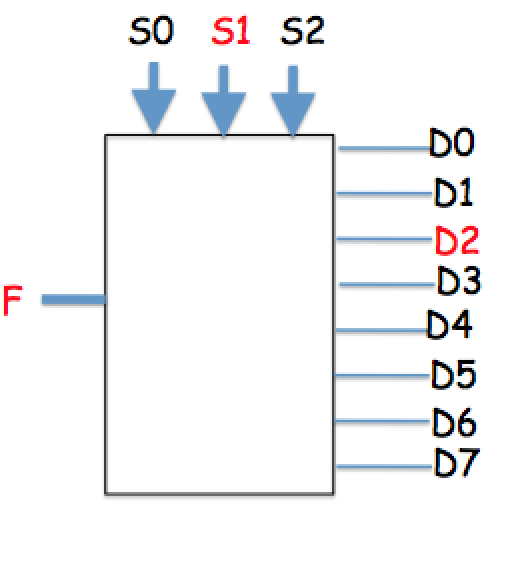 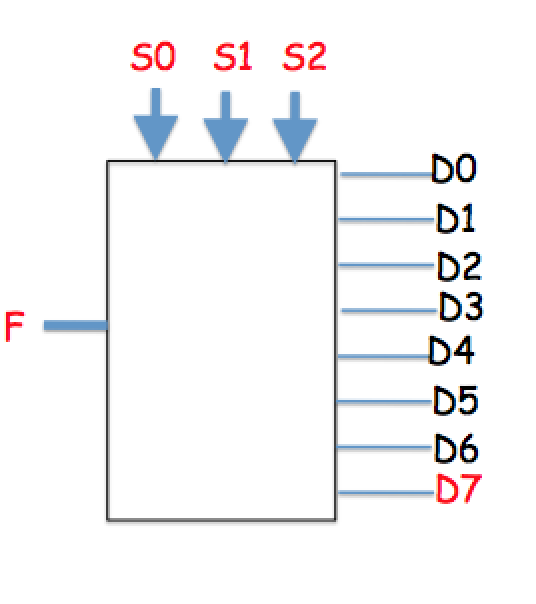 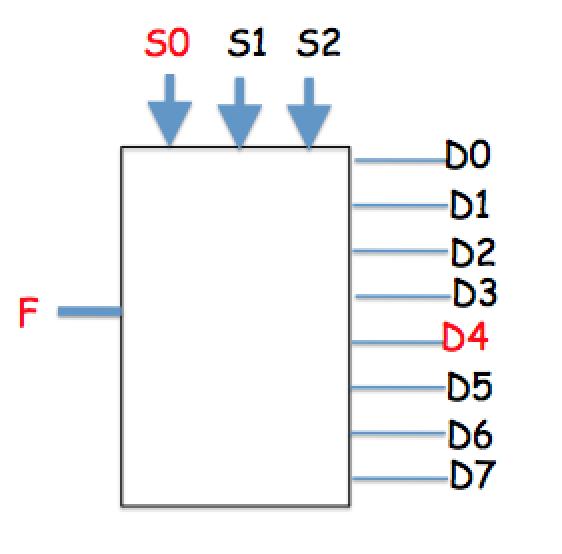 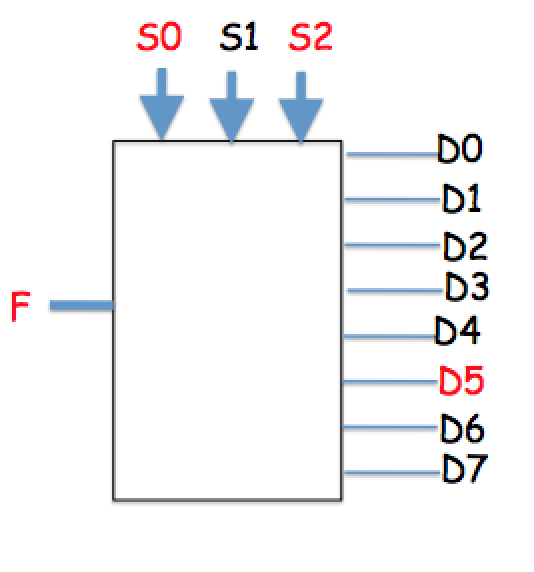 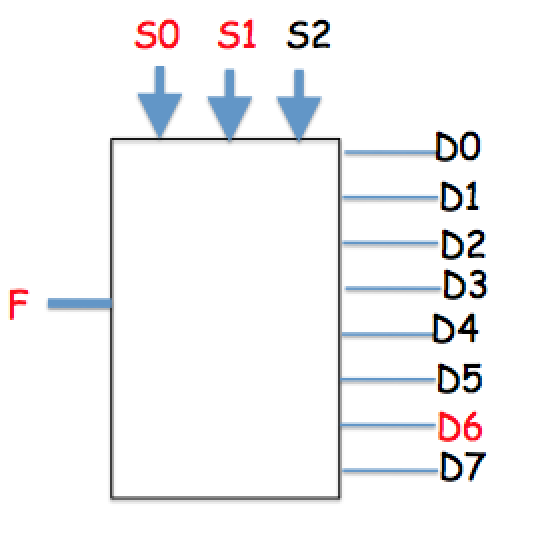 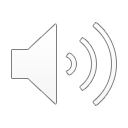 56
Multiplexer – 
3 bit address code decides which input is transmitted
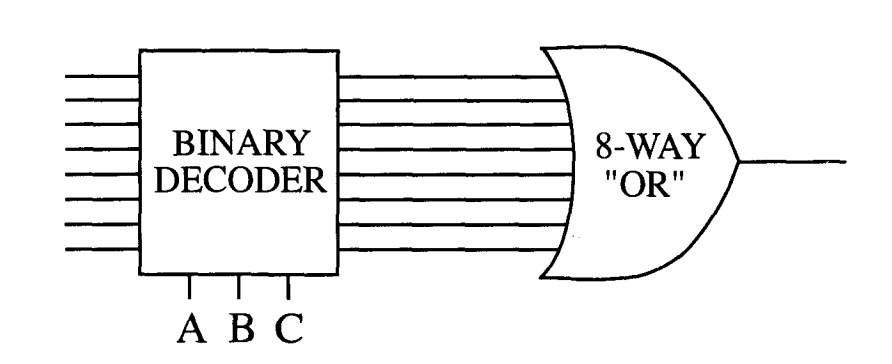 2N MUX can implement any N input Boolean function
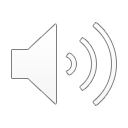 57
Universal Logic Function
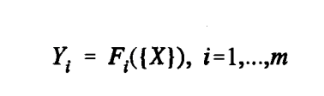 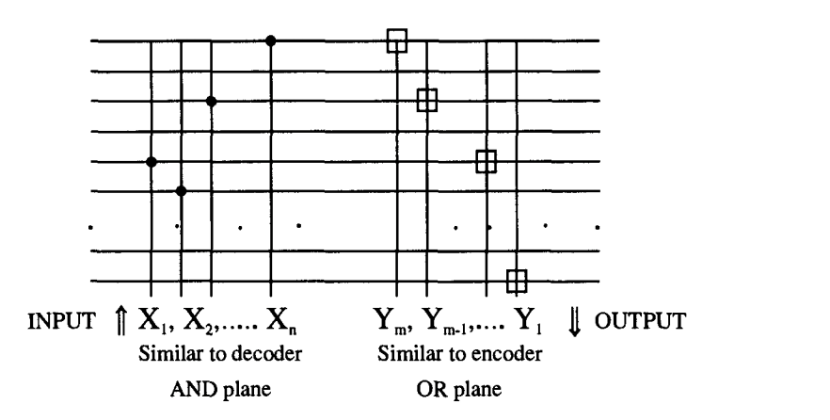 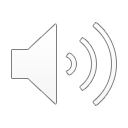 58
Before we see how universal
logic is coded, let’s look at
memory
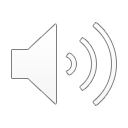 59
2E. Memory
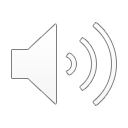 60
Odd # NOTs – oscillator; Even = memory
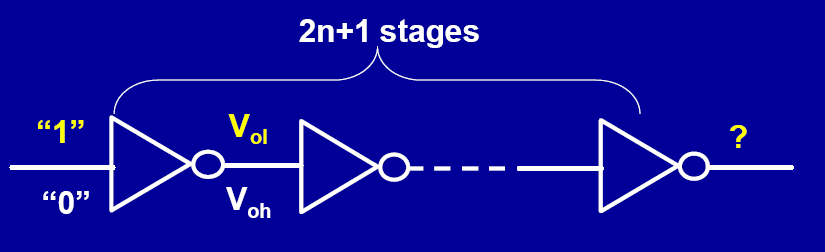 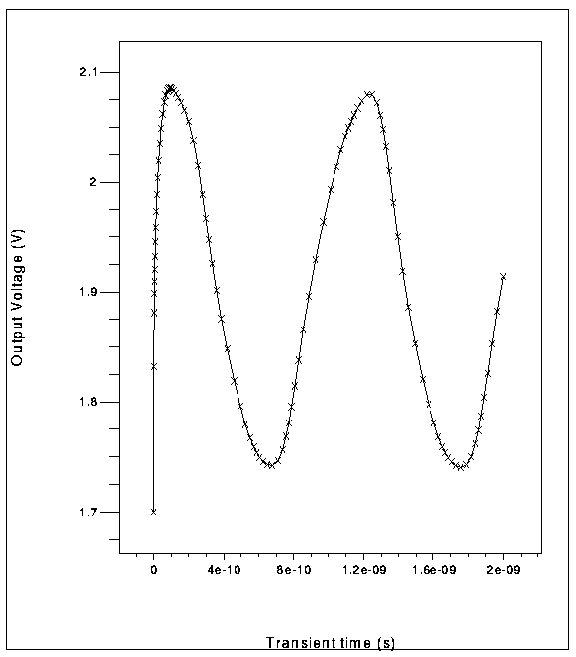 Odd Number with feedback – keeps changing
(Oscillator)
Even Number with feedback - Reaffirms (Memory)

Both need a clock to
control switching
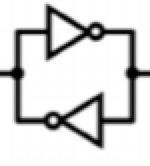 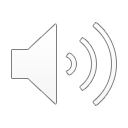 61
Memory
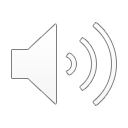 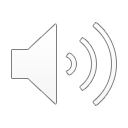 63
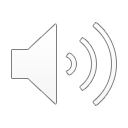 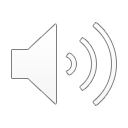 2F. Universal Logic
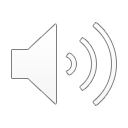 66
FPGAs
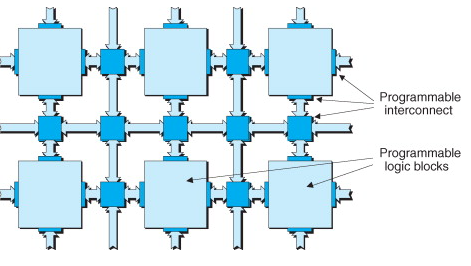 Inside FPGA  Each 
‘universal Logic Function’ has two aspects:
Programmable logic block (PLB)
Programmable interconnect
their underlying fabric predominantly consists of large numbers of relatively simple programmable logic block “ islands ” embedded in a “ sea ” of programmable interconnect
Programmable logic block
Medium-grained Architecture
MUX/LUT
Coarse-grained Architecture
Fine-grained Architecture
(universal gates like NAND, NOR)
Configurability decreases
Configurability increases
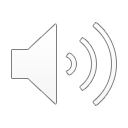 67
Sparser interconnects
Denser interconnect
Medium Grained Architecture
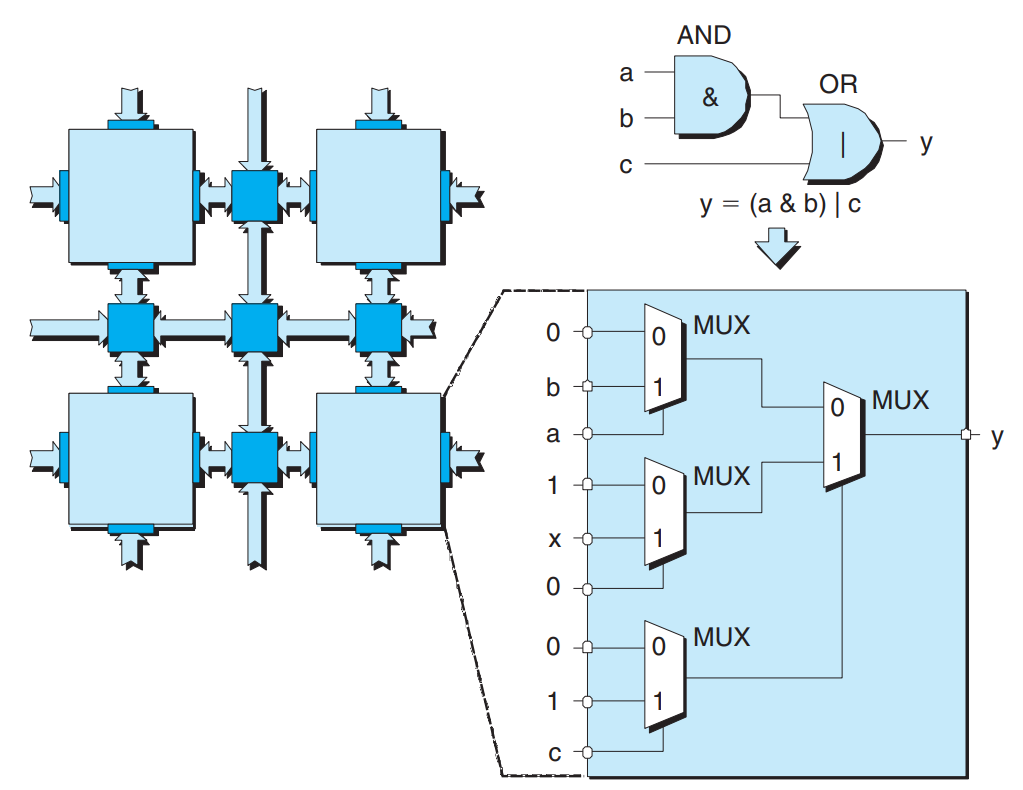 MUX approach
each input to the block is presented with a 0, a 1, or the true or inverse version of a signal ( a , b , or c in this case) coming from another block or from a primary input to the device.
MUXes can be supplemented with registers to store a, b. Depending on the function, we update these. So while the MUX config is fixed, you can reprogram the inputs to get different outputs.
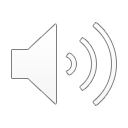 68
Medium Grained Architecture
LUT approach
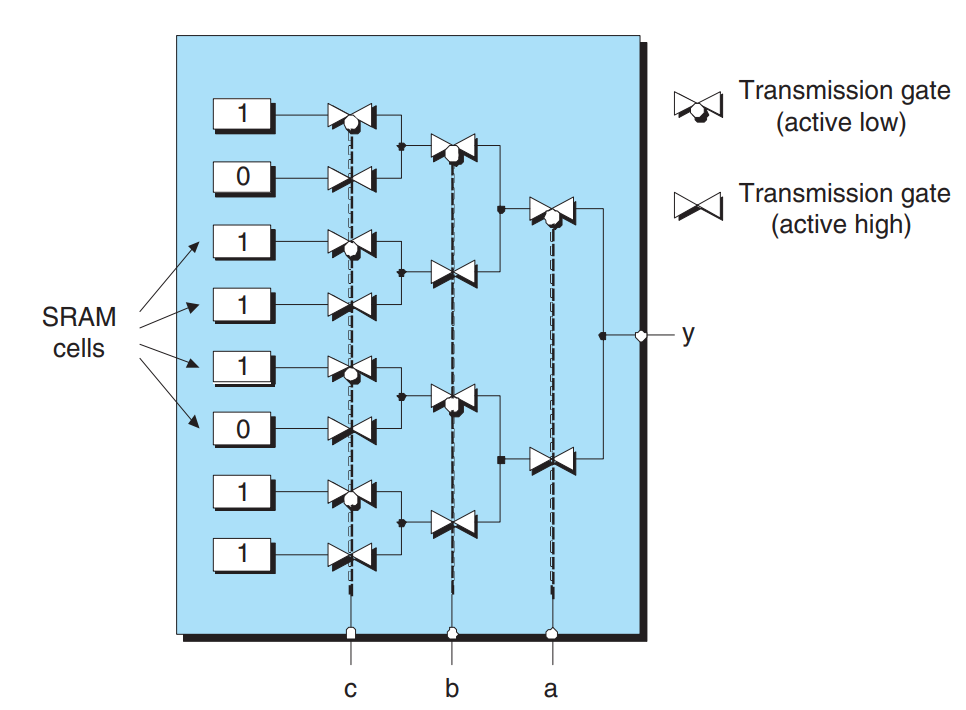 A group of input signals  index (pointer) to a lookup table. 

The contents of this table are arranged such that the cell pointed to by each input combination contains the desired value.
To implement:
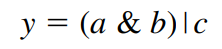 load a 3-input LUT with the appropriate values into SRAM
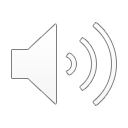 69
MUX vs LUT
MUX PROs
MUX CONs
intermediate values are accessible from the signals linking the logic gates and the MUXes.
MUX logic chain  carry logic becomes slow
LUT CONs
LUT PROs
large complex circuit of logic gates  very efficient in terms of resource utilization and input-to-output delays (parallel)
to implement a small function(2-input AND gate), you’ll end up using an entire LUT to do so  wasteful
A LUT can be reconfigured to be used as RAM if needed
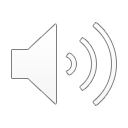 70
Coarse Grained Architecture
You have logic blocks/cells
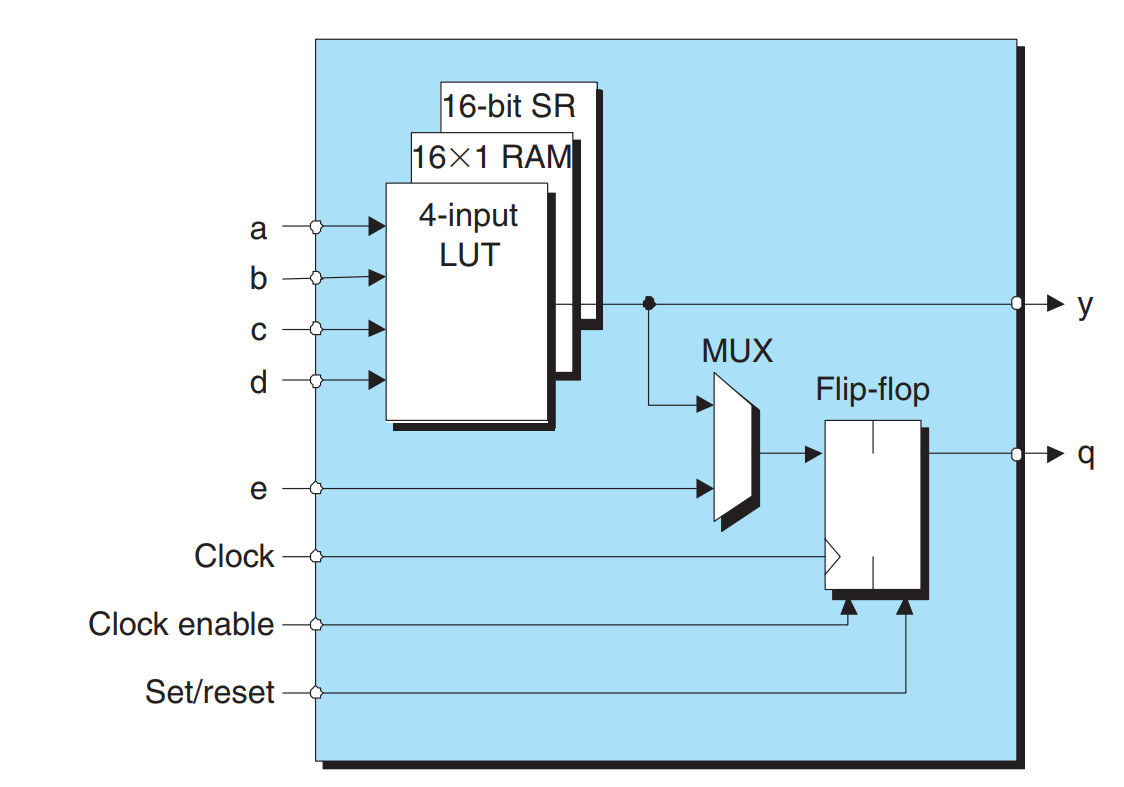 Each block has its own little LUT, some RAM, a few MUXes  etc.
They can also have dedicated multipliers/adders in each cell


Even a small microprocessor!
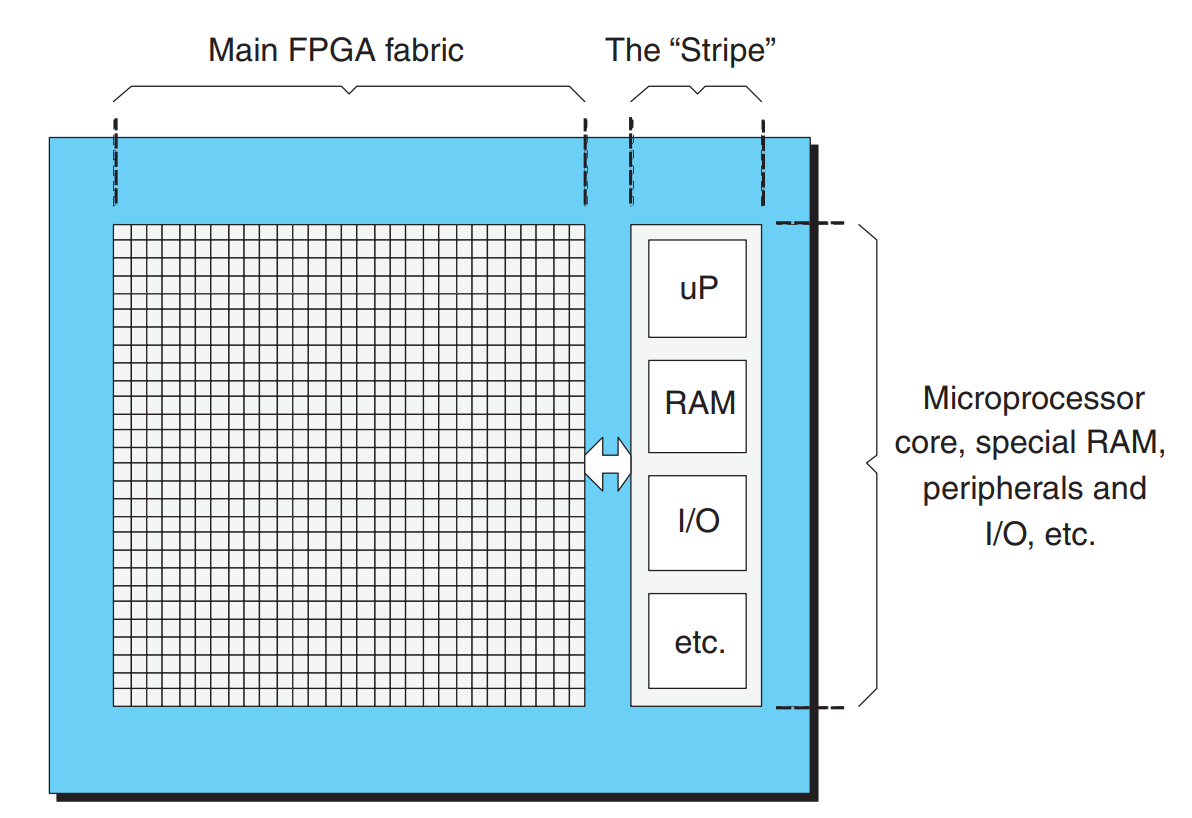 NOT DISCUSSED HERE:
Clock tree managers(manage all timing signals)
Softcore processors
Configurable I/O
IP(intellectual property) cores and their uses
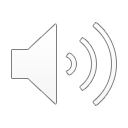 71
In summary
Processors: AND/OR
Selectors: MUX/DEMUX, Encoders
Clocks: Shift Registers
Memory: Flip-Flops/Registers
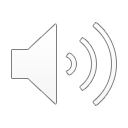 72
Next Lecture
How we add quickly
(Intro to CMOS)
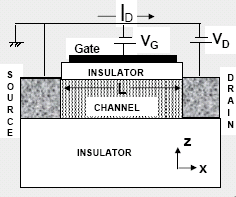 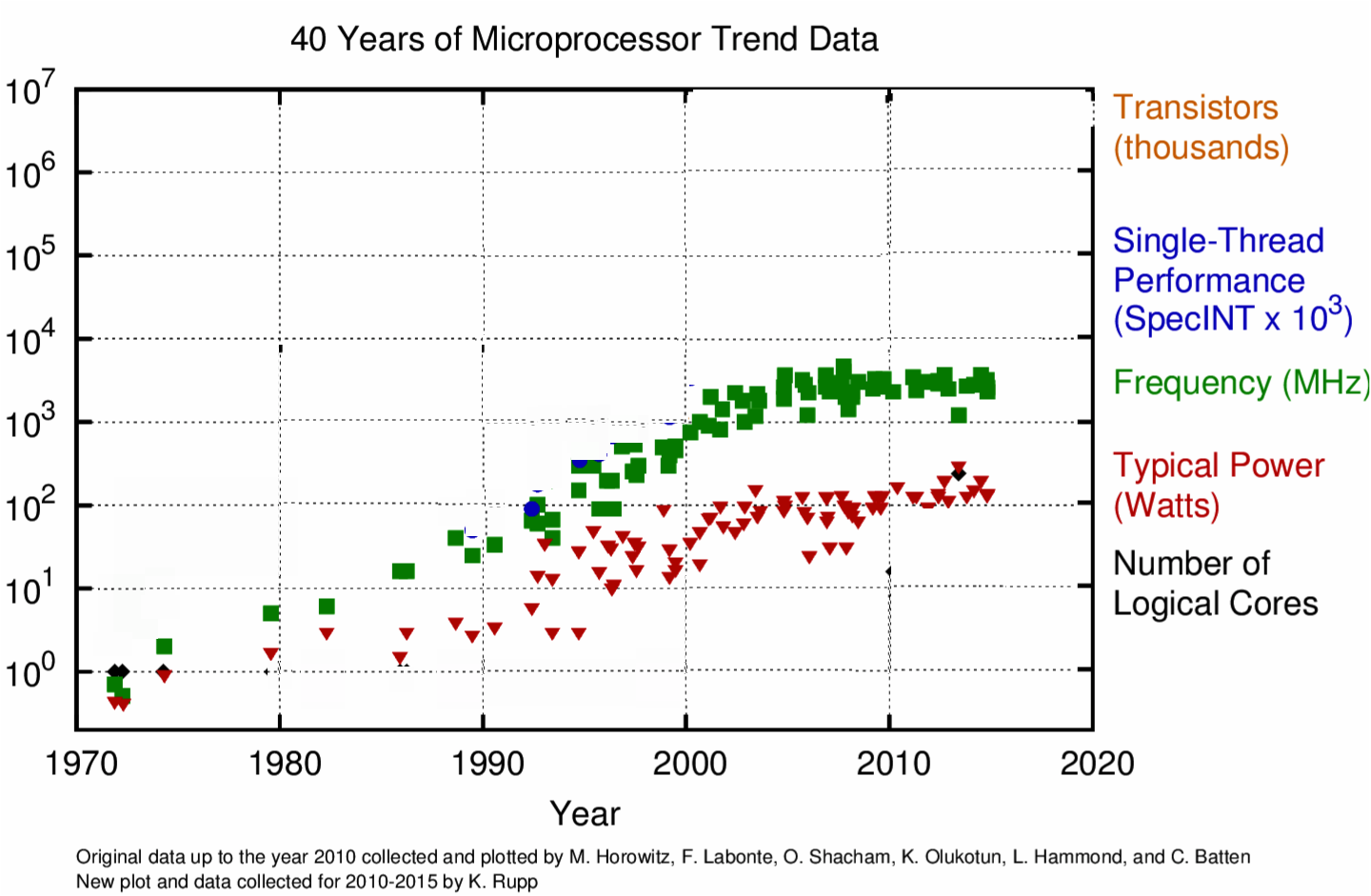 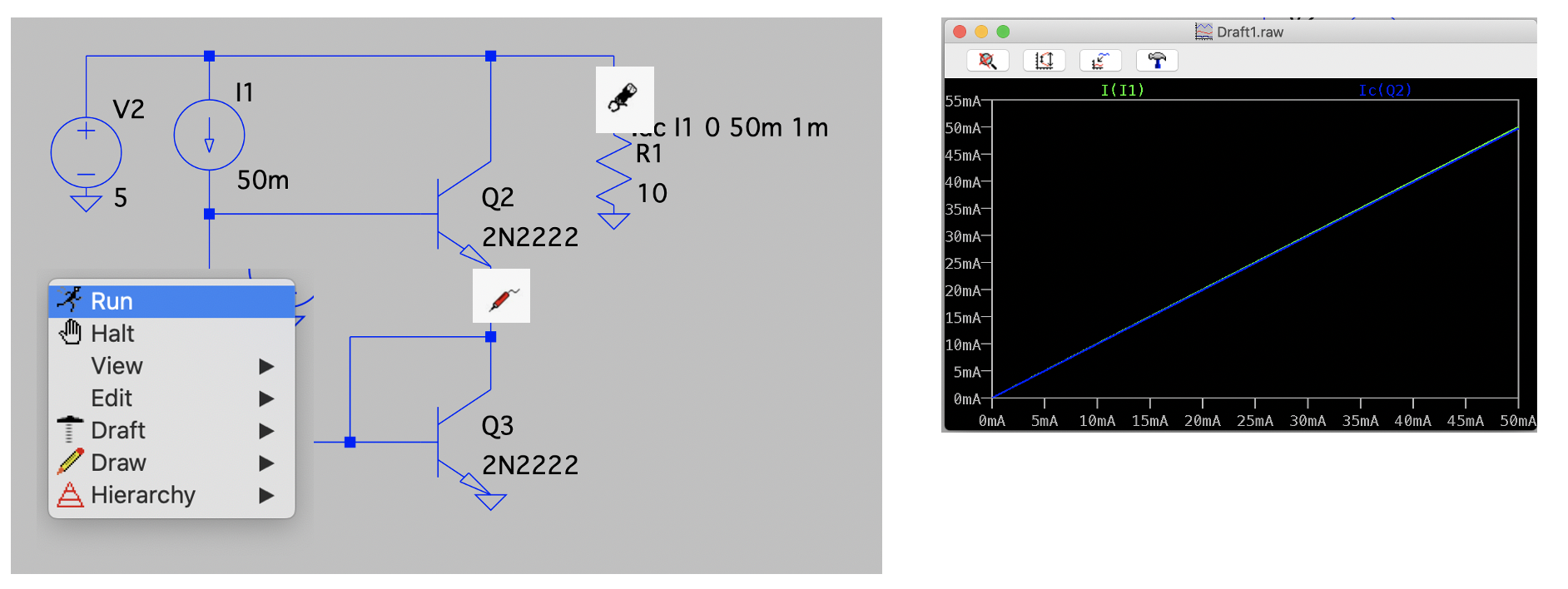 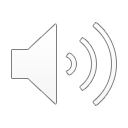 73